ACUTE  KIDNEY INJURY
5th year 2023-2034
Definition
Sudden ( potentially reversible) deterioration in renal function results in the inability of the kidneys to maintain fluid and electrolyte homeostasis in a manner over hours or days 
The term AKI has largely replaced acute renal failure (ARF )ranges from a small increase in serum creatinine to complete anuric renal failure

Associated  with  high  mortality , morbidity  
Increase  risk to  develop  CKD
Types according to Urine output
Oliguric (<1 mL/kg/hr in neonates and infants, <0.5 mL/kg/hr in children) 



Nono-liguric (difficult to recognize)
Although urine output in non-oliguric AKI is normal or polyuric, electrolyte disturbances and uremia
classification
P-RIFLE
AKIN classification
KIDGO
P-RIFLE
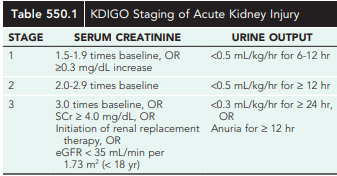 6
AKIN classificationAcute Kidney Injury Network (AKIN) criteria
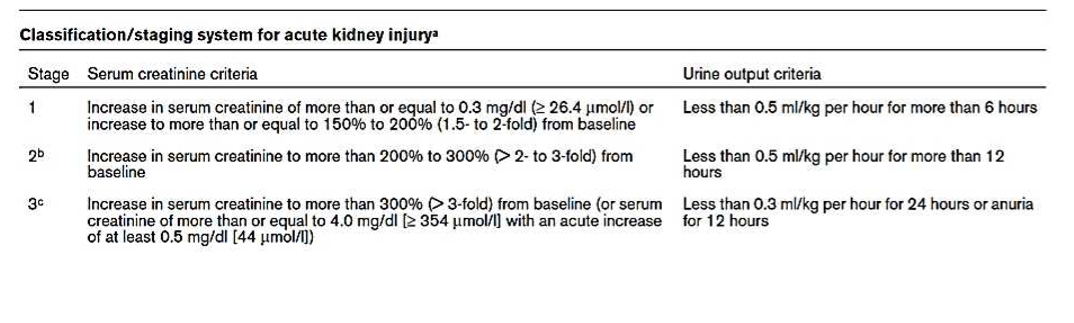 Or needed renal replacement therapy
Etiologies: General Approach
Though likely multifactorial, can be divided into:
Pre-renal
Renal
Post-renal
Etiologic Classification
New Biomarkers in AKIAlternatives to Serum Creatinine
Urinary Neutrophil Gelatinase-Associated Lipocalin (NGAL)	

Urinary Interleukin 18

Urinary Kidney Injury Molecule 1 (KIM-1)

Cystatin C
Epidemiology of AKI
Incidence (US): 0.8/100 000
≈ 7% of hospitalized patients.
36 – 67% of critically ill patients (depending on the definition).
5-6% of ICU patients with AKI require RRT.
Mortality in critically ill pts with AKI requiring RRT 50-70%

The underlying etiology of pediatric AKI varies globally!
In developed countries
In Developing countries
Normal Creatinine varies by ageand gender and muscle mass
[Speaker Notes: Creatinine hasn’t had enough time to accumulate to the same degree the glomerular filtration rate is reduced]
Renal compensatory mechanisms
increased intrarenal generation of vasodilatory prostaglandins.   Non-steroidal anti-inflammatory drugs, inhibit this response and precipitate AKI, especially when used in the setting of renal hypoperfusion
Angiotensin II, which constricts the efferent arteriole leading to increased hydrostatic pressure across the glomerulus and maintenance of GFR.
 The administration of angiotensin-converting enzyme (ACE) inhibitor therapy blocks this compensatory mechanism!
13
Prerenal AKI- Prerenal Azotemia
Diminished effective circulating arterial volume
Decreased arterial pressure, cardiac failure
Decreased effective arterial blood volume (decreased intravascular volume despite normal or increased total body water – Hypoalbuminemia, septic shock,  cirrhosis)
 Inadequate renal perfusion and a decreased GFR
In this AKI, although glomerular filtration rate is reduced, renal tubular function remains intact with reabsorption of sodium and water in response to renal hypoperfusion, leading to oliguria
If the underlying cause of the renal hypoperfusion is reversed promptly, renal function returns to normal. If hypoperfusion is sustained, intrinsic renal parenchymal damage can develop

Evidence of structural kidney damage is absent
Post renal causes
posterior urethral valves
Bilateral ureteropelvic  MAJORITY>junction obstruction
Urolithiasis
Tumor (intraabdominal lesion or within the urinary tract)
Hemorrhagic cystitis
Neurogenic bladder

In a patient with two functioning kidneys, obstruction must be bilateral to result in AKI
 Relief of the obstruction usually results in recovery of renal function, except in patients with associated renal dysplasia or prolonged urinary tract obstruction
16
Acute Tubular Necrosis
Describes an end effect of tubular damage secondary to… 
Perfusion insults
Toxins

Change in blood flow, obstruction and passive filtrate backflow into tubular cells can cause a cycle leading to further death…
Acute Interstitial Nephritis
Drugs (71%) - 1/3 antibiotics
Penicillins, cephalosporins, NSAIDs, sulfonamides, cipro, rifampin, PPIs, allopurinol… and more
Infection (15%)
Strep, Legionella, leptospirosis, CMV, EBV… many
Tubulointersitial nephritis and uveitis (5%)
Autoimmune
Idiopathic
5 Key Steps in Evaluating AKI
Obtain a thorough history and physical exam
Do everything you can to accurately assess volume status
Always order a renal ultrasound
Look at the urine
Review urinary indices
History and physical examination
An infant with a 3-day history of vomiting and diarrhea most likely has prerenal AKI caused by volume depletion
A 6 yr old child with a recent pharyngitis who presents with periorbital edema, hypertension, and gross hematuria most likely has intrinsic AKI
A critically ill child with a history of protracted hypotension or with 
exposure to nephrotoxic medications most likely has ATN.
 A neonate with a history of hydronephrosis seen on prenatal ultrasound studies and a palpable bladder most likely has congenital urinary tract obstruction, probably related to posterior urethral valves.
20
Clinical picture
Urine output – 
Measurement of urine output is very important in the critical care setting, since the degree of oliguria affects fluid and electrolyte management
 However, the presence of a normal volume of urine does not preclude AKI
Anuria: no urine output
Oliguria : urine output <1 mL/kg /hr in infants, and in children and adults, urine output <0.5 mL/kg /hr for greater than six hours 
Nonoliguria 
Polyuria – urinary concentrating defect will present with polyuric AKI
21
Physical examination
Volume status : depleted and dry vs Overloaded (edema)
BP (hypertension)/ Tachycardia, dry mucous 
membranes, and poor peripheral perfusion 
Hypertension, peripheral edema
Cardiac exam 
Chest exam
Abdominal mass ( palpable kidney)/may be seen with renal vein thrombosis, tumors, cystic disease, or urinary tract obstruction
Skin rash
22
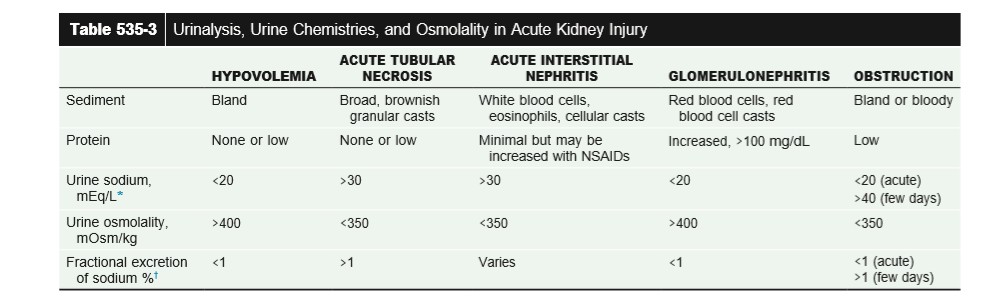 Fractional Excretion of Sodium
FENa compensates for the urine output…
UNa x PCr 
PNa x UCr

UNa/PNa
UCr/PCr 

       <1%   -->   pre-renal disease
       1-2%  -->   ?? 
        >2%  -->   ATN
[Speaker Notes: Compensates for urine output, though is best in low urine output or oliguric states. 

Can be though of us proportion of sodium excreted compared to the proportion of creatinine excreted. 

And of course, like everything, this is not 100%…
Distal and loop Diuretics will increase FENa because of increased sodium output. 
A low FENa can occur with other causes of low GFR - glomerulonephritis, vasculitis, acute urinary tract obstruction]
Requested Lab tests
BUN, Cr, lytes, fractional excretion of sodium
Urinalysis
Investigations
2-Lytes:
Hyperkalemia
Hyponatremia 
Hypocalcemia 
Hyperphosphatmeia 

3-VBG ( high anion gap metabolic acidosis)

4-CBC (Hb and platelet count)
Other options, depending on history: ANCA, 
ANA, ASOT, complement, drug levels…
26
Imaging
Ultrasound - in all children if etiology unclear
# of kidneys
Size of kidneys
Obvious parenchymal damage
Obstruction 
Thrombus/vessel occlusion
Renal biopsy
Only when diagnosis remains unknown, or 
there is a failure to respond to treatment
Or in cases of rapid progressive course
Management of AKI in Children
The basic principles of the general management of the child with AKI include:
Specific treatment of the underlying cause 
Fluid management
Electrolyte management
Treat acidosis 
Nutritional support
Adjustment of drug dosing
Renal replacement therapy
29
Fluid management
Accurate initial assessment is required to determine if the child is hypovolemic, euvolemic, or hypervolemic, and guides initial fluid management
30
Hypovolemia
If the physical exam and clinical history is consistent with dehydration and fluid loss: give  N/S 0.9% bolus (10 to 20 mL/kg over 30 minutes, can repeat x3) 
If still no UOP…. Bladder catheterization 

At this point, other forms of invasive monitoring, such as measuring central venous pressure, may be required to adequately assess the fluid status and help guide further therapy.    (Restriction vs Continue fluid resuscitation) 

 After volume resuscitation, hypovolemic patients generally void within 2 hr; failure to do so suggests intrinsic or postrenal AKI

Hypotension caused by sepsis requires vigorous fluid resuscitation followed by a continuous infusion of vasopressors
31
Euvolemic AKI
If presentation euvolemic , Or if after first resuscitation for hypovolemia the patient responds well with good UOP 
Can challenge with diuretic (Furesemide )
Use insensible fluid (300 -400 mL/m2/day) 
  plus urine and gastrointestinal losses replacement
Replace with ½ N/S every 6hr over 6h
32
Hypervolemia
signs of fluid overload (edema, heart failure and pulmonary edema) requires fluid removal and/or fluid restriction.
Furosemide trial and 
Restrict fluids to insensible 
If no response or unstable .......
Renal replacement therapy (RRT) should be considered for critically-ill children who are not expected to recover kidney function
33
Renal Replacement Therapy-RRT
Options:

Continuous renal replacement therapy

Peritoneal dialysis

Hemodialysis
TREATMENT - Medical Management
Obstruction- PUV:  bladder catheterization  should be placed immediately for drainage 

volume status : If there is no volume overload or cardiac failure, isotonic saline, 20 mL/kg over 30 min

After volume resuscitation, hypovolemic patients generally void within 2 hr; failure to do so suggests intrinsic or postrenal AKI

 Hypotension caused by sepsis: vigorous fluid resuscitation followed by norepinephrine infusion

Furosemide (2-4 mg/kg) and mannitol (0.5 g/kg) may be administered as a single IV dose
Hyperkalemia
1. Stop Exogenous sources of potassium (dietary, intravenous fluids, total parenteral nutrition)
2. Increase K loss by GI: Sodium polystyrene sulfonate resin (Kayexalate), 1 g/kg, should be given orally or by retention enema.
3. More severe elevations in serum potassium (>7 mEq/L), ECG changes • Calcium gluconate 10% solution, 1.0 mL/kg IV, over 3-5 min
4. Shift of K into intracellular spaces: 
Sodium bicarbonate, 1-2 mEq/kg IV, over 5-10 min
• Regular insulin, 0.1 units/kg, with glucose 50% solution, 1 mL/kg, over 1 hr
 β-adrenergic agonists 
5. Persistent hyperkalemia should be managed by dialysis.
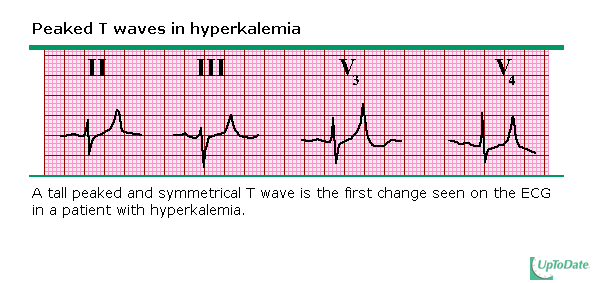 37
Metabolic Acidosis
< 7.15 to 12
IV then oral
Correction of metabolic acidosis with intravenous bicarbonate can precipitate tetany in patients with renal failure as rapid correction of acidosis reduces the ionized calcium concentration
Other targets of managements in AKI
Hypertension 
Anemia
GI protection
hyperphosphatemia
Neurological disorders 
Dialysis
Nutritional support
Indication of Dialysis
Anuria/oliguria
Volume overload with evidence of hypertension and/or pulmonary congestion or edema refractory to diuretic therapy
Persistent hyperkalemia
Severe metabolic acidosis unresponsive to medical management
Uremia (encephalopathy, pericarditis, neuropathy)
Blood urea nitrogen >100-150 mg/dL (or lower if rapidly rising)
Calcium:phosphorus imbalance, with hypocalcemic tetany that cannot be controlled by other measures
Drug management
Remove nephrotoxic agents 
Adjust to the renal doses
41
Prognosis
Mortality: 60% (critically ill)

	20-25% go on to have some degree of chronic renal issues
Chronic Kidney Disease: Management
5th year 2023- 2024
Definition of CKD
A state of irreversible kidney damage and/or reduction of kidney function that can lead to progressive decrease in kidney function
Diagnostic Criteria
The KDIGO diagnosis of pediatric CKD, diagnostic  clinical criteria (one of) :

GFR <  60ml/min per 1.73 m2 for greater than 3 months with implications for health regardless of whether other CKD markers are present

GFR > 60ml/min per 1.73 m2 that is accompanied by evidence of 
structural damage
Marker of functional kidney abnormalities (proteinuria, albuminuria, renal tubular disorders)
Pathologic  abormalities detected by histology or inferred by imaging
Equations Predicting GFR
Schwartz formula -the most widely accepted and used equation in practice
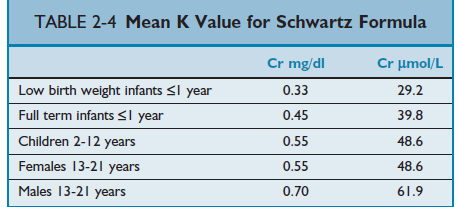 Normal GFR in children and young adults
Etiology
Congenital Renal Anomalies:
Obstructive Uropathy
Renal aplasia/hypoplasia/dysplasia
Reflux nephropathy
Polycystic kidney disease

Glomerular diseases
More common in older chilren
Smaller of the etiology of overall CKD, larger proportion of ESRD patients (rapid rate of CKD progression)

Others
HUS
Genetic disorders (oxalosis, cystinosis, hereditary nephritis-Alport)
Interstitial nephritis
Clinical Presentation depends etiology and the severity
Non-Glomerular
Affect tubulointerstitial Space:
CAKUT
Cystic kidney diseases

If not diagnosed early, pts may present with:
Polyuria (reduced concentrating ability)CAKUT(obstructive), tubulointerstitial disease (Nephrogenic DI)
Poor Growth  common manifestation
Clinical Presentation – Glomerular
Present with more prominent signs and symptoms of kidney disease:
Tea/Cola – colored urineRBCs casts  GN
Microscopic hematuria
Proteinuria
Edema (Nephrotic range proteinuria)
Elevated Creatinine
Elevated Blood Pressure
Systemic Symptoms – Concurrent Systemic Disease (SLE, Wegner’s) : fever, skin rash, cough, arthralgia/arthritis
Clinical Presentation  - Stage of CKD
Early Stages (GFR > 60ml/min per 1.73m2)i.e. G1/G2  often Asymptomatic
As CKD progresses (renal fxn deteriorates), pt becomes increasingly symptomatic
	Signs of severe renal impairment begin to appear with stage G3a/G3b
Uremia Complications:
Pericarditis
Neurocognitive function deficits
Mineral Bone Disorder
Uremia Symtpoms:
Anorexia
Vomitting
Weakness and fatigability
Risk Factors for Progression of Renal Disease
Proteinuria
Hypertension
Infection
Hyperlipidemia
Phosphate retention
Metabolic Acidosis
Proteinuria
Indicator of underlying glomerular disease and/or tubular dysfunction
Important biomarker associated STRONGLY with CKD
Ongoing protein excretion may contribute to CKD progression
Severity of renal disease is generally associated with amount and duration of proteinuria
Management of CKD
General Management Components:
Treat reversible kidney dysfunction
Prevent or slow disease progression
Treat complications of CKD
Identify and adequately prepare child/family in whom renal replacement therapy will be required


Remember vaccinations
MANAGEMENT OF CKD
Nutrition
Anemia
Hypertension
Bone metabolic disorder
Metabolic Acidosis
Maintenance of growth 
Vaccination
Slowing CKD Progression
Interventions to slow CKD progression:
Blood Pressure Control
Reducing Protein Secretion
Correcting Anemia
Controlling Dyslipidemia
Dietary Protein Restriction

Strongest evidence is for strict blood pressure control.
Best agents are ACEI and ARBs (HTN and proteinuria)  more protective than other agents in slowing CKD progression
Complications – fluids and electrolytes
Sodium and water (Intravascular Volume)
Usually maintained until GFR falls below 10-15ml/min per 1.73 m2
Patient with mild-moderate CKD   in relative volume balance  BUT less able to respond to changes
Severely impaired kidney function : risk for water retention and overload  acute volume overload, hyponatremia and hypertension

Management : Sodium Restriction + Diuretics

Diuretics Choice :
 Thiazides early on , 
Loop diuretics later on
Complications – fluids and electrolytes
Potassium  Hyperkalemia
↓GFR  ↓ K+ excretion  hyperkalemia
Others: dietary, catabolism, Met Acidosis, Decreased renin, calcineurin inhibitors, prostaglandin inhibitors)
Hypokalemia, rare but possible if:
Fanconi
Renal Tubular Acidosis
Excessive Diuretic Therapy

Hyperkalemia  Management:
Low Potassium Diet, formula or supplements  potassium freeif no potassium free formula, mix with Kay exalate 
Loop Diuretics
Correct Metabolic Acidosis
[Speaker Notes: ↓GFR  ↓Na+ delivery to distal tubules ↓exchange with K]
Complications - Metabolic Acidosis
Causes of Acidosis in CKD
decrease in total ammonium excretion
Decreased in titratable acid secretion (phosphate)
Decreased bicarbonate reabsorption
Why is acidosis harmful ?!! 
	Negative impact on growth
	(body utilizes bone buffering to bind some excess H+ ions)
Management: Sodium Bicarbonate:
Start at dose 1-2 mEq/Kg in two or three divided doses
Titrate the dose to the clinical target
Complications – Risk for Cardiovascular disease
Pts with glomerular etiology and proteinuria are at higher risk for CVD
Left Ventricular Hypertrophy: (Mechanical or hemodynamic overload)
Concentric LVH: Hypertension
Dyslipidemia
Abnormal lipid metabolism is common in CKD patients   Increased  CVD risk
Overweight and obese patients are at  an increased risk
[Speaker Notes: CVD risk factors:
Hypertension
Dyslipidemia
Abnormal glucose metabolism (FBS > 110mg/dL)
Obesity
Hypertension, due to:
Volume expansion
Activation of RAAS
Medications (Steroids, CNI) used for underlying disease]
Hypertension - Management
Hypertension is prevalent even when GFR is only mildly reduced
Need AGGRESSIVE blood pressure control (24 hour MAP below 50th centile)
	(Systolic and Diastolic BP < 90th centile)
	(In Adolescents, target ≤ 120/80 mm Hg)
Delays ESRD
Treatment should Include:
Specification of target BP (2017 AAP guidelines)
Non-pharmacologic therapy
Anti-hypertensive therapy
Nonpharmacologic treatment:
Lifestyle Changes : weight reduction (if obese), regular aerobic exercise regimen
Dietary Measures:diet rich in fruits and vegetables, ↓ fat and saltavoid alcohol, caffeine, energy drinks and smoking
Parmacologic treatment
ACEI/ARBs should be used if tolerated 
(superior to other agents in slowing CKD progression)
Diuretics, recommended in early CKD
Thiazide becomes less effective with CKD progression
Loop diuretic is recommended for HTN and edema treatment in more severe CKD
Complications – Endocrine Dysfunction
In CKD patients, endocrine system becomes dysfunctional as the kidney deteriorates:
 Growth Hormone Metabolism
Thyroid Function
Altered production, distribution and excretion of thyroid hormones
↓T4,↓T3, NL TSH
Gonadal Hormones
Male: ↓ free testosterone, ↓dihydrotestosterone, ↓adrenal androgens, ↑LH/FSH
Female: ↓estrogen, ↑LH/FSH + loss of LH pulsatile pattern  anovulation
[Speaker Notes: Growth Hormone Metabolism
Altered plasma concentration and release
End organ resistance]
Complications – Growth Impairment
Multifactorial:
Malnutrition
Poor appetite
Nutritional assessment should be done on regular basis 
(address Energy, Protein, vitamins and minerals)
Might consider Gastrostomy or transpyloric tubes.
Metabolic Acidosis
CKD-MBD
Altered function of GH and IGF-1 axis
Management of MBD, malnutrition, acid-base abnormal and electrolyte disturbances  before considering  GH treatment.
[Speaker Notes: Decreased  intestinal absorption]
Complications - Neurodevelopment
Uremia is associated with alterations of cognitive development in children
Neurologic findings can range:
	subtle deficits (poor school performance)
	Seizures and severe intellectual disabilities

Other findings:
Daytime sleepiness
Fatigue
Sleep disorders (sleep-disordered breathing, excessive daytime sleepiness, insomnia)
[Speaker Notes: Identify modifiable risk factors that can negatively impact learning capacity
Special Education school services
Optimize:
Nutrition
Dialysis
Anemia]
Complications - Decreased clearance of renally excreted substances
Anorexia, nausea and vomiting, growth retardation, peripheral neuropathy, CNS abnormalities (loss of concentration and lethargy, seizures, coma and death)
Platelet Dysfunction (Adhesion and Aggregation)
Pericardial Disease (Pericarditis annd effusion)indication for dialysis in children with CKD
 Hyperuricemia
Elevated serum levels due to decreased urinary excretion
[Speaker Notes: Serum levels >7.5mg/dL  independent risk factor for accelerated CKD progression
No recommnedation for intervention or monitoring]
ANEMIA
The NKF-KDOQI guidelines defines anemia if the hemoglobin value is less than the fifth percentile for age and sex

Evaluation of Anemia
CBC including Hb, Red cell indices (MCH, MCV, MCHC), TLC, differential cell count, platelet count, peripheral smear

 Absolute reticulocyte count

Serum ferritin, TSAT (transferrin saturation)
CAUSES
Reduced erythropoietin 

 Iron deficiency

Folate  or B12 deficiency

Chronic blood loss - Daily blood loss in pre-dialysis pediatric CKD patients is approximately 6 mL/m2

Hyperparathyroidism

Aluminum toxicity

Adverse effects of cytotoxic or immunosuppressive drugs and angiotensin converting enzyme inhibitors
Management of anemia
Erythropoietin- 
Frequency of Hb monitoring – monthly
 Around 1gm/dl increase in first month after initiating ESA therapy 
  Acceptable- 0.66 g/dl per month
BONE METABOLISM IN CKD
Abnormalities of calcium, phosphorus, PTH,and vitamin D metabolism
Complications – CKD-MBD
Old Term  Renal Osteodytrophy (mineral bone disorder)
Abnormal mineral metabolism and bone structure with extraskeletal calcifications 

If UNtreated  first detected in G2may NOT have any sign or symptom of diseasemay have low calcidiol & calcitriol, elevated serum PTH and FGF-23
Calcium, phosphorus and PTH stay in normal range in mild CKD
More advanced CKD :
	bone pain, difficulty walking &/or skeletal deformities
If untreated   mineral, skeletal & skeletal abnormalities
Significant Morbidity:  growth failure, avasc necrosis, skeletal deformities and fractures and vascular calcifications
CKD – MBD - Pathophysiology
GFR declines (around 50%)
	decreased functional kidney mass
	decreased 1alpha hydroxylase activity	
	decreased activated Vit D
	Decreased intestinal calcium absorption
	hypocalcemia, increased PTH
	Increased PTH  increased bone resorption
Futher decrease in GFR (20-25%)
	failure in compensatory mechanisms that excrete phosphate
	 hyperphosphatemia further ↓Ca2+ and ↑PTH
CKD – MBD - Managment
Control Serum Phosphorus with diet and phosphate binders
Normalizing 25-OH-Vit D (Vit D supplements)
Control hyperparathyroidism with active vitamin D analogs
Factors causing hyperparathyroidism
    - hyperphosphatemia
    - FGF-23-  causes suppression of calcitriol
    - Acidosis
Management of bone disease
VITAMIN  D THERAPY-  

If 25-OH vit D < 30 ng/ml – supplement with vit D2


Restriction of phosphorous and phosphate binders
Methods to reduce phosphate
Dialysis- The efficacy of dialysis in removing excess phosphate is limited



Phosphate binding agents
Indications of growth hormone
(a) Height for chronological age more negative than 2.0 SD; 
   (b) Height velocity for chronological age SD more negative than 2.0 SD;
   (c) growth potential documented by open epiphysis;
-Prior to the consideration of the use of rhGH, there should be correction of 

   (a) insufficient intake of energy, protein and other nutrients;
   (b) acidosis; 
   (c) hyperphosphatemia 
   (d) 2° HPT